Figure 2. The PAX6 report page. Report pages present data through a range of interactive tables, graphs and ...
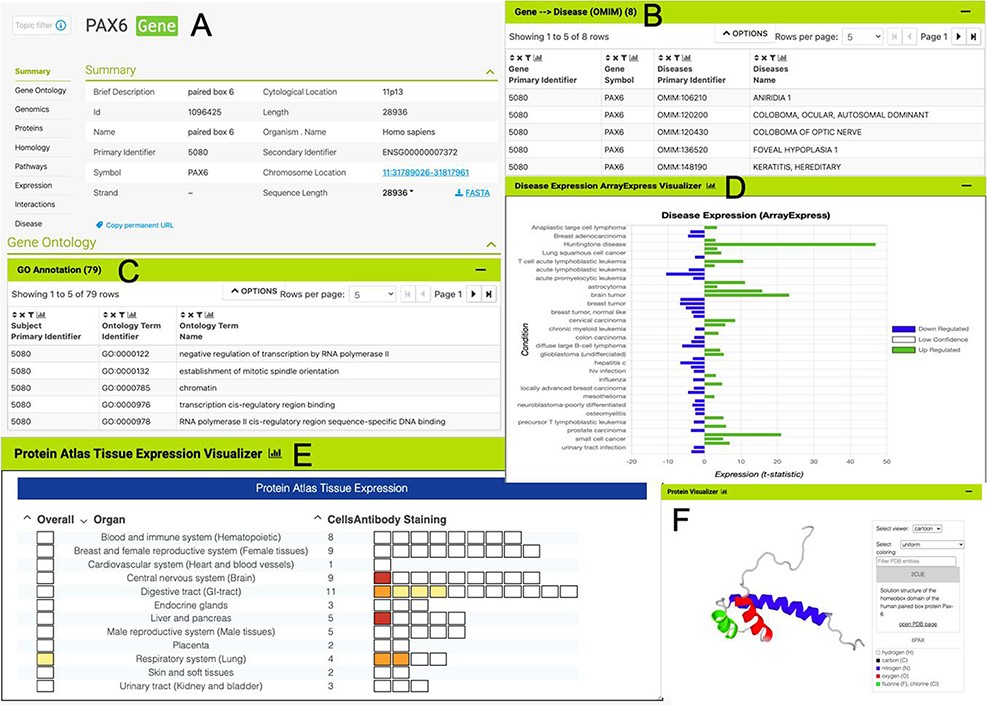 Database (Oxford), Volume 2022, , 2022, baac054, https://doi.org/10.1093/database/baac054
The content of this slide may be subject to copyright: please see the slide notes for details.
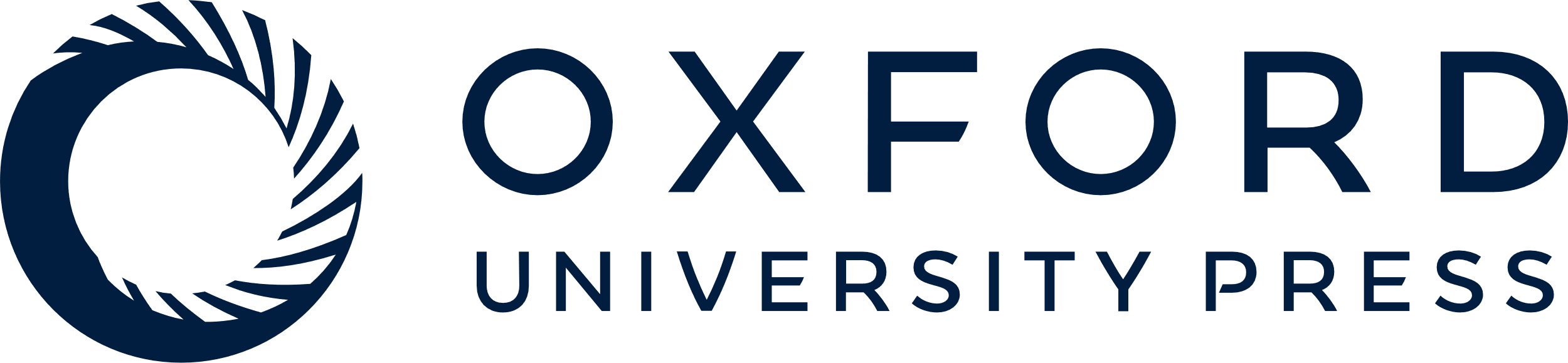 [Speaker Notes: Figure 2. The PAX6 report page. Report pages present data through a range of interactive tables, graphs and visualizations depending on the data type. A selection of features from the report page for the human PAX6 gene are shown here. (A) A summary of the main identifiers and chromosomal location. (B). An interactive table of Gene Ontology annotations. Only the first five rows are shown. (C). A table of disease annotations (original data source: OMIM, https://www.omim.org). Only the first five rows are displayed. (D). A graph showing up- and downregulation of the PAX6 gene in various disease conditions (original data from ArrayExpress experiment E-MTAB-62, https://www.ebi.ac.uk/arrayexpress/experiments/E-MTAB-62). (E). A graph showing protein localization data (from the Protein Atlas project, https://www.proteinatlas.org/humanproteome/tissue.). (F). A protein structure viewer pulling in data from the Protein Data Bank (https://www.rcsb.org).


Unless provided in the caption above, the following copyright applies to the content of this slide: © The Author(s) 2022. Published by Oxford University Press.This is an Open Access article distributed under the terms of the Creative Commons Attribution-NonCommercial License (https://creativecommons.org/licenses/by-nc/4.0/), which permits non-commercial re-use, distribution, and reproduction in any medium, provided the original work is properly cited. For commercial re-use, please contact journals.permissions@oup.com]